PENGOLAHAN DATA STATISTIKA MENGGUNAKAN EXCEL
Semarang , & Juni 2022
Agus Rusgiyono
Departemen Statistika 
Fakultas Sains dan Matematika Undip
PENGOLAHAN DATA PENELITIAN 
MENGGUNAKAN SOFTWARE MS. EXCEL

Tujuan Pelatihan : 
untuk mengenalkan kepada mahasiswa tentang pengolahan data penelitian menggunakan Software Excel, serta dapat menganalisis dan menterjemahkan informasi dari data yang ada secara sistematis. 

Harapan :
Peserta dapat mengelola data penelitian dengan memanfaatkan perangkat lunak Excel.

Ada 2 bahasan :
1.	Sampling acak                  
2.	Statistik Inferensial :    Pemanfaatan menu Data Analysis untuk
                                                      mengolah data secara cepat.
Pelaksana              :     Dra. Anita Nurmasari (Koordinator)
                                        Suwondo, S.Hum., M.Kom. 
                                       Ivana Permatasari, S.Sos
Tanggal                    :    7 Juni  2022
Tempat                    :    UPT Perpustakaan dan Undip press Universitas Diponegoro
Mengapa Menggunakan EXCEL ?

        1.	Mudah dalam Penyajian
        2.	Mudah dalam analisis
Menu Data Analysis
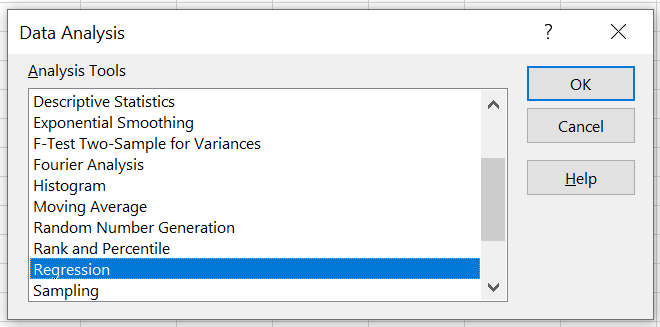 Mengaktifkan menu Data Analysis
Masuk ke Excel
Pilih dari menu File  options  Add-Ins   sampai muncul gambar berikut :
Klik Go..
3.	Centang pada kotak Analysis ToolPark   dan klik OK
Setelah itu maka menu Data Analysis akan tersedia di pojok kanan jika kita klik pada Ribbon Data.
Beberapa Teknik Pengolahan data statistik yang tersedia pada menu Data Analysis.
Contoh kasus 1 :  Sampling acak sederhana
Syaratnya :
1.	Populasi harus terbatas dan terdaftar
2.	Setiap anggota populasi mempunyai peluang yang  sama untuk terpilih jadi anggota sampel
Sampling
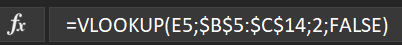 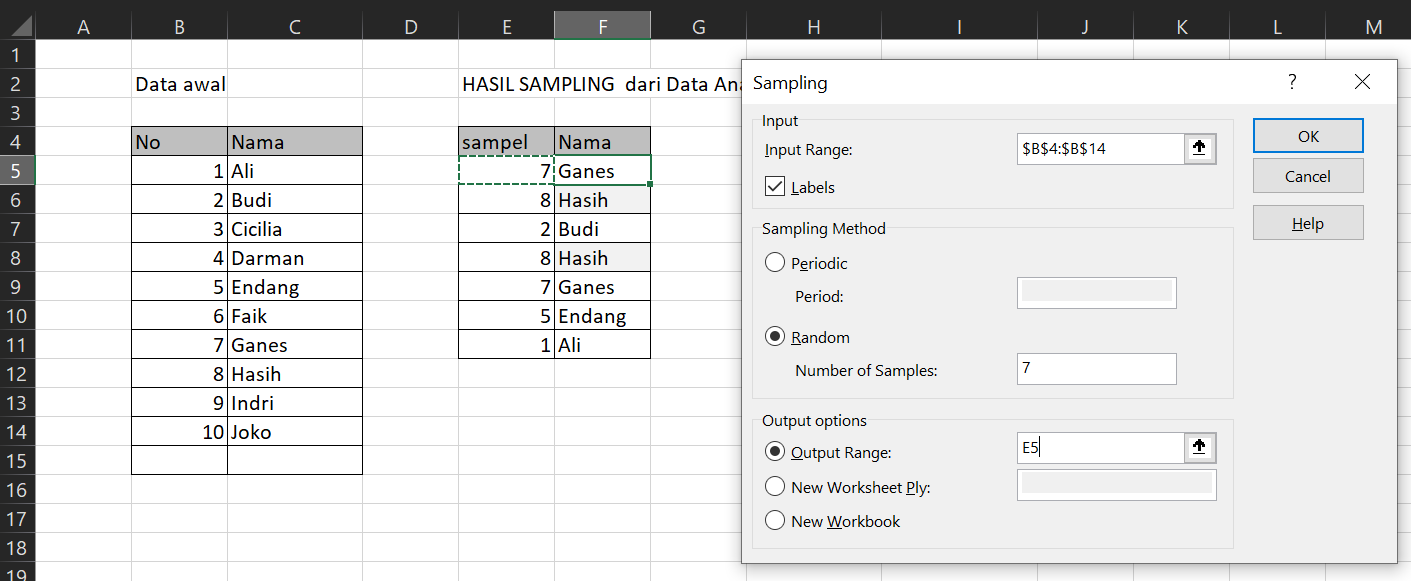 Ada yang terambil 2x  ,  trus bagaimana solusinya ?
Hasil ini sama jika kita gunakan perintah  RANDBETWEEN (1 : 10)
Solusi :
Gunakan perintah RAND()
Hasilnya di copy value baru di rangking , akan kelihatan tidak sama
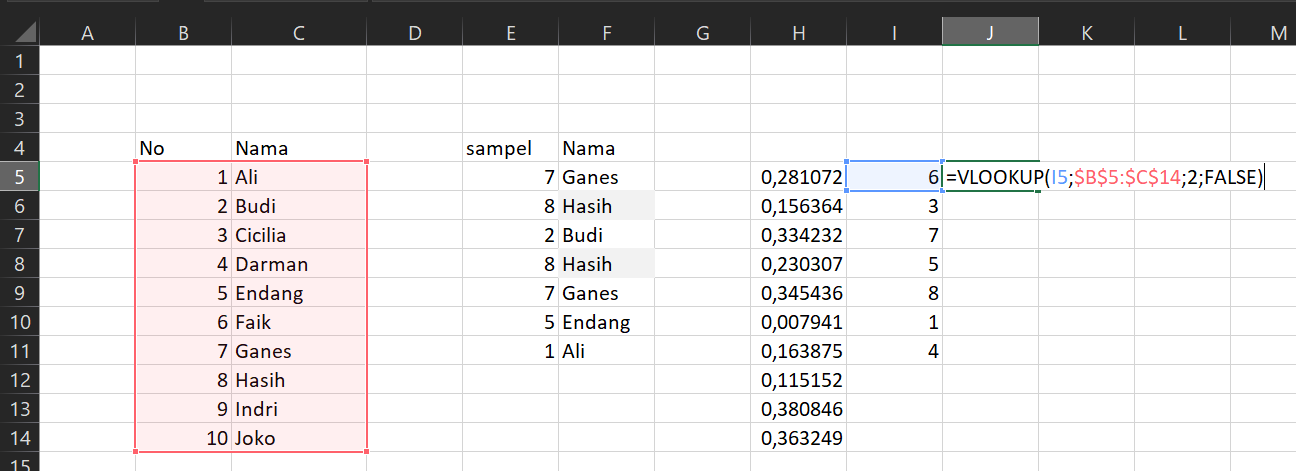 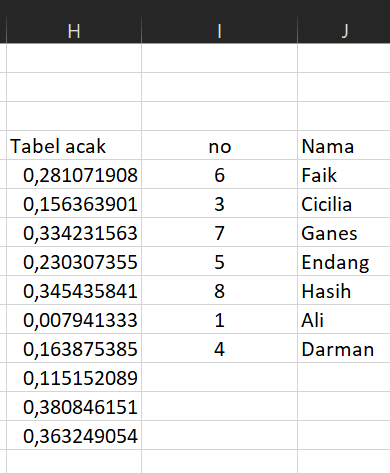 REGRESI LINIER BERGANDA
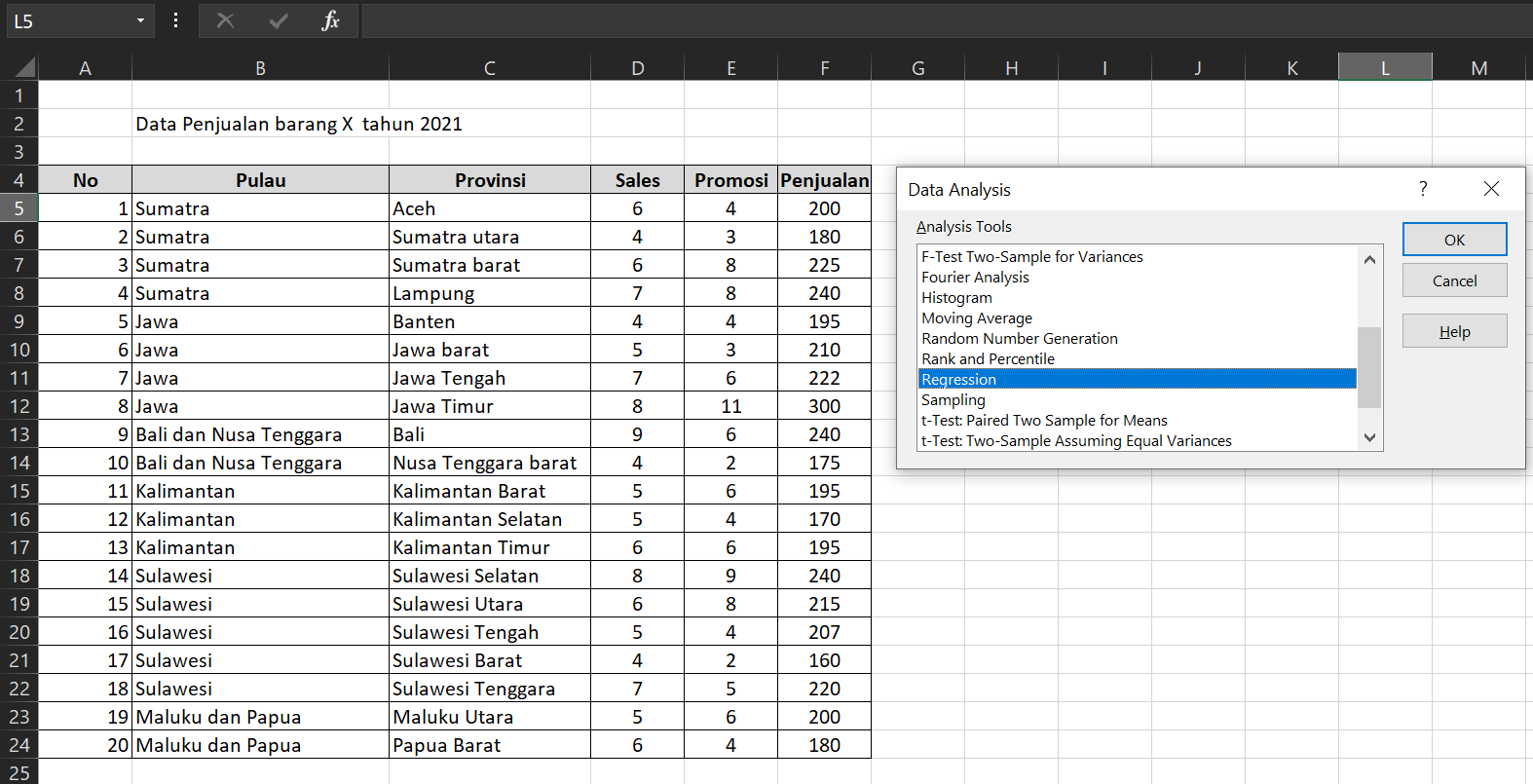 Pengolahan data Statistika menggunakan Excel
Analisis regresi berganda
Standard error koefisien regresi
.
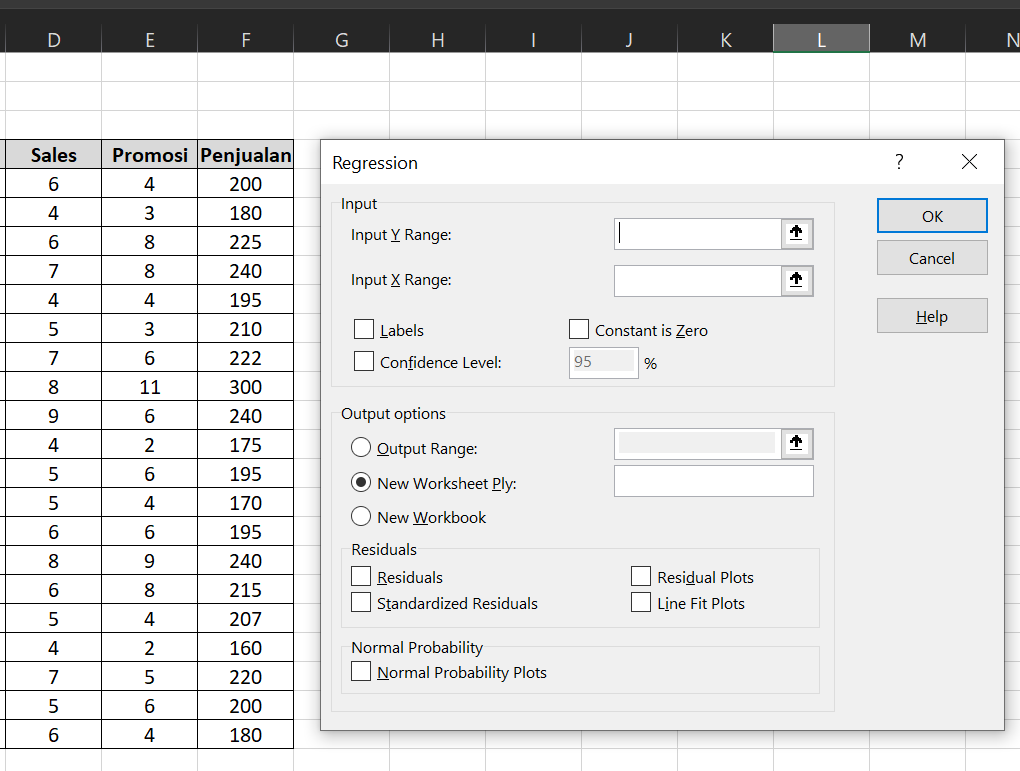 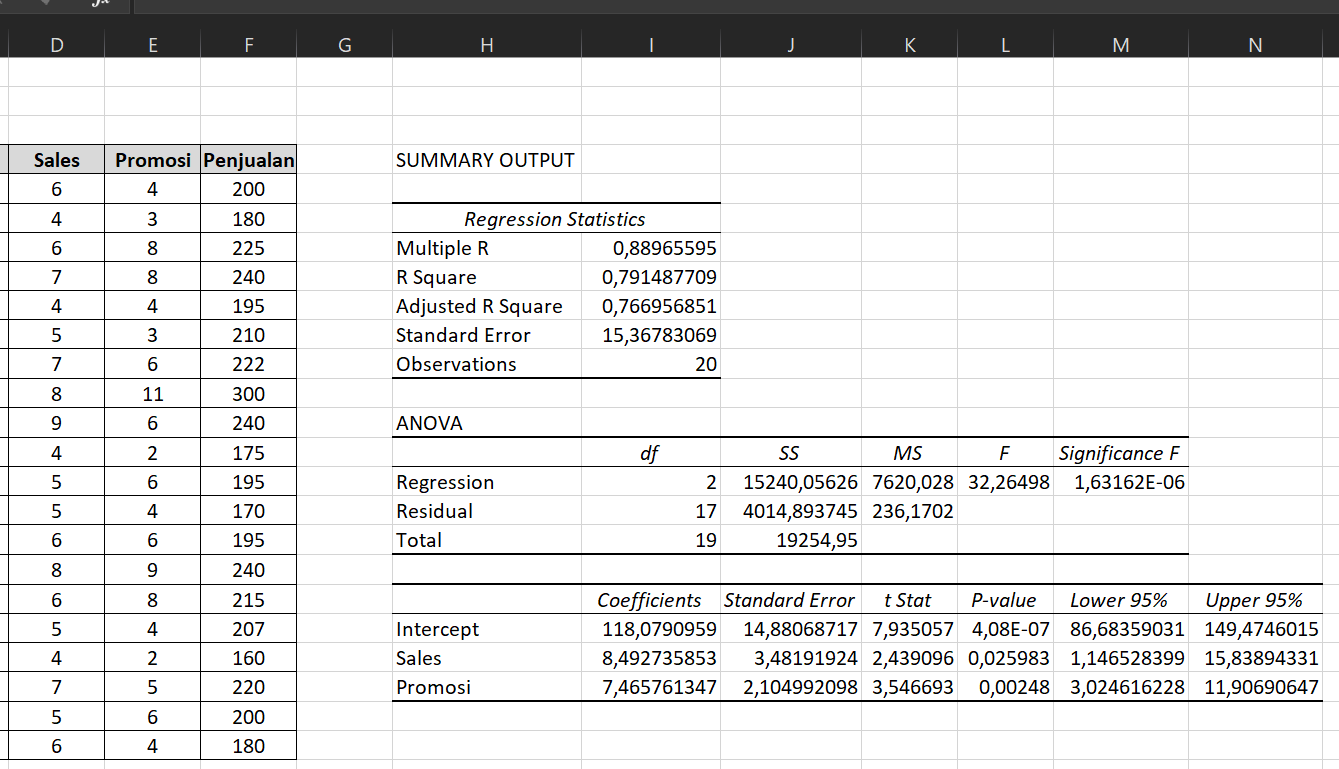 ONE WAY ANOVA
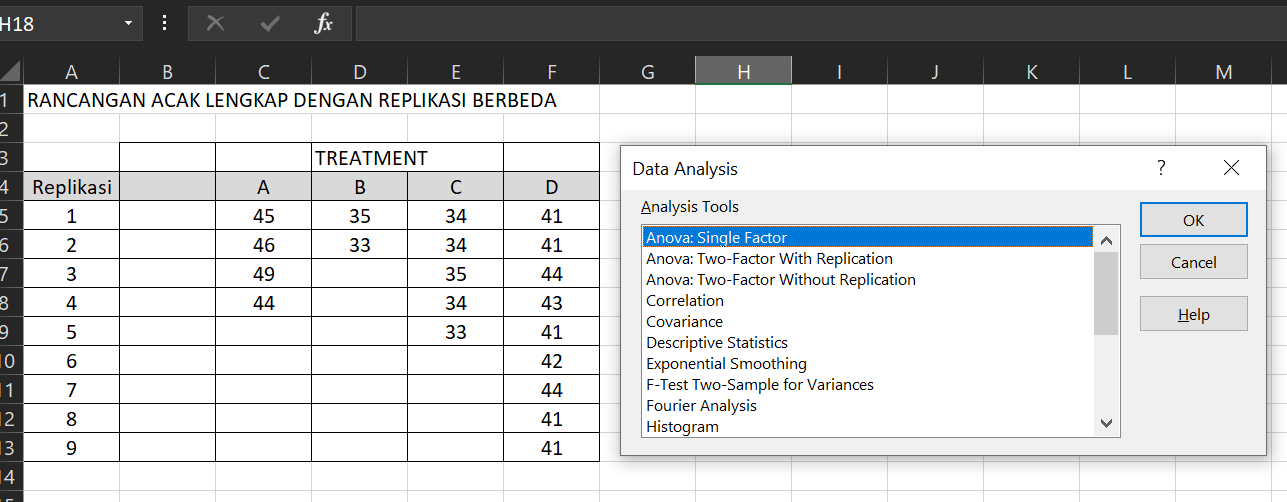 α = 5%
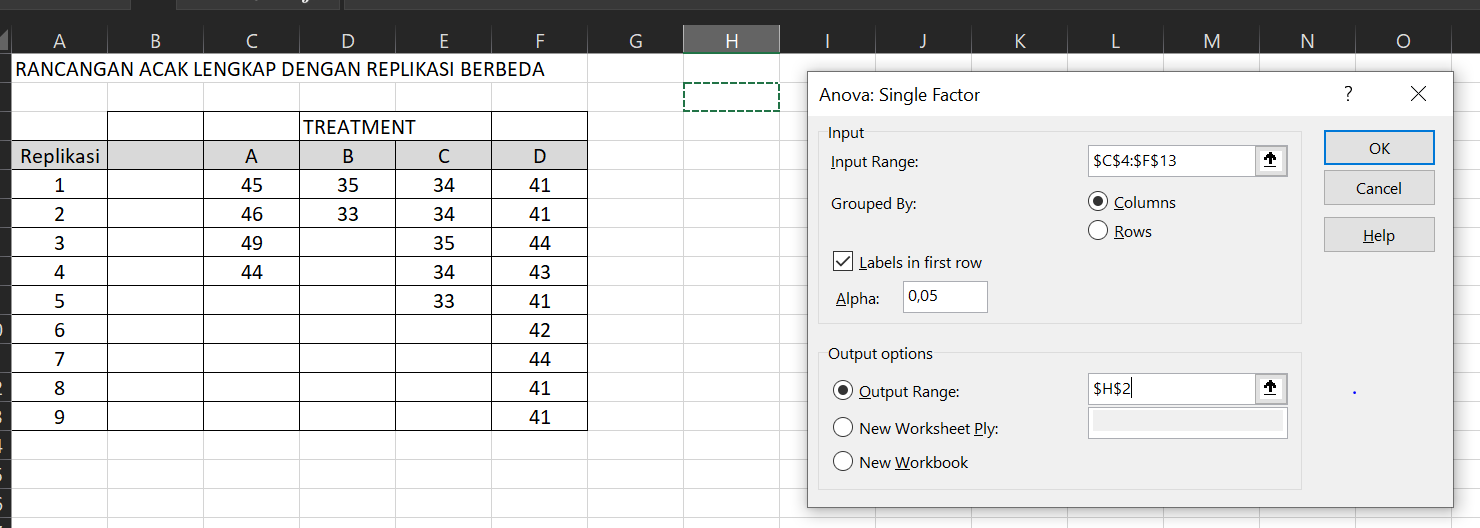 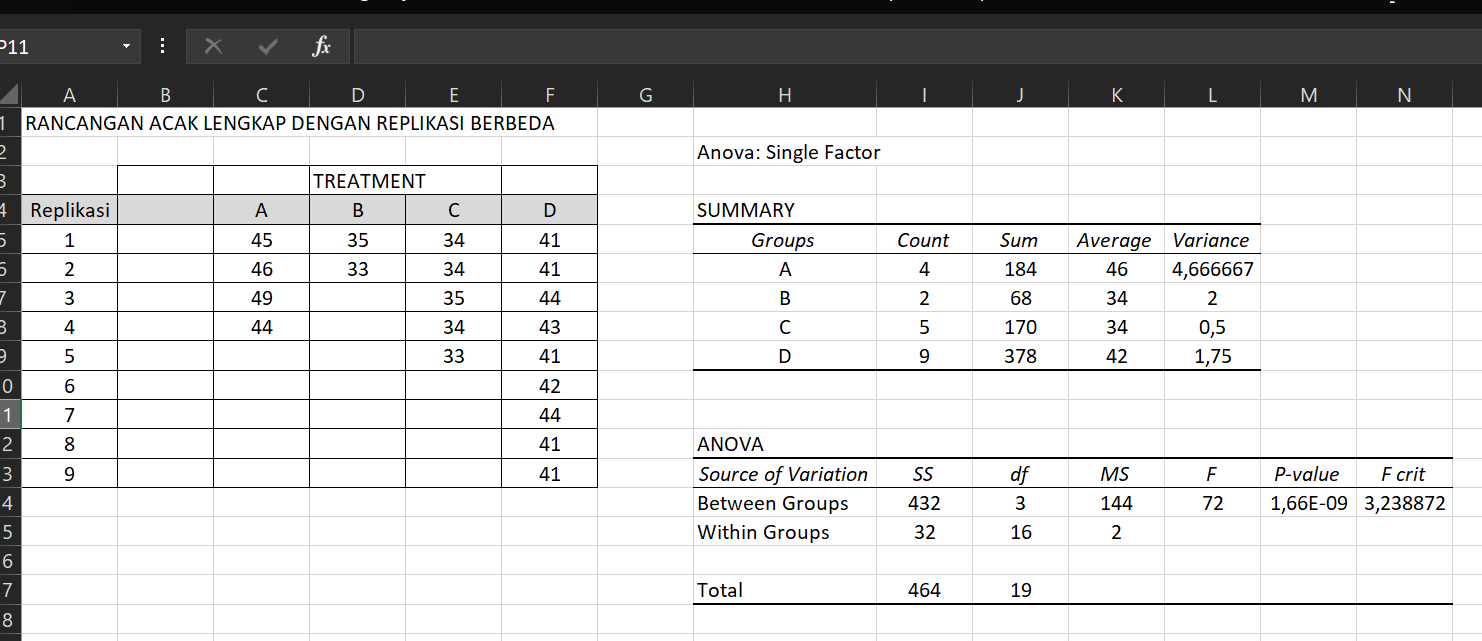 Kekurangannya :
Belum dilengkapi uji lanjut jika ada yang signifikan beda antar kelompoknya.
Tetapi bisa diatasi dengan hitung manual berbantuan excel :
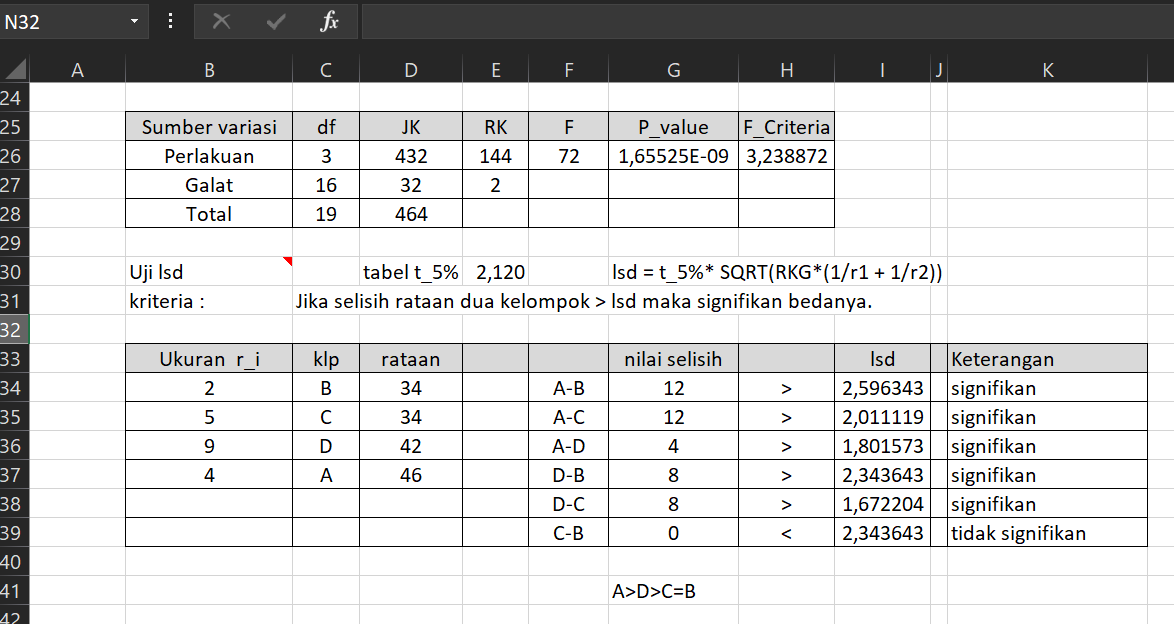 Terimakasih
Marri kita tetap  belajar dalam bekerja